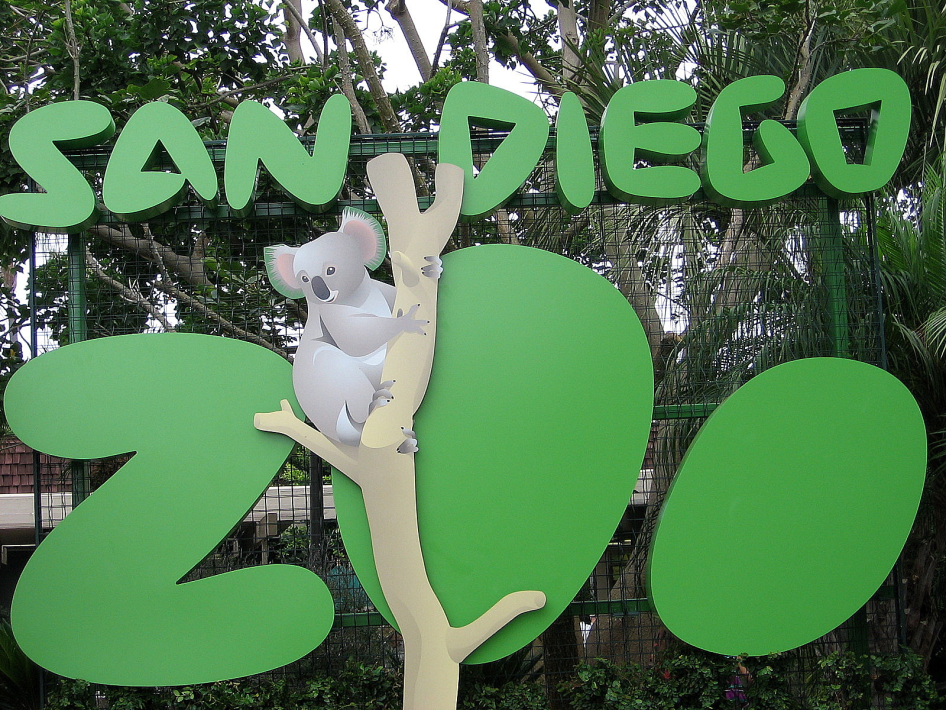 My favorite zoo AnimalsKarina GrijalvaEsl 2august 19 2015
My favorite animals its horses
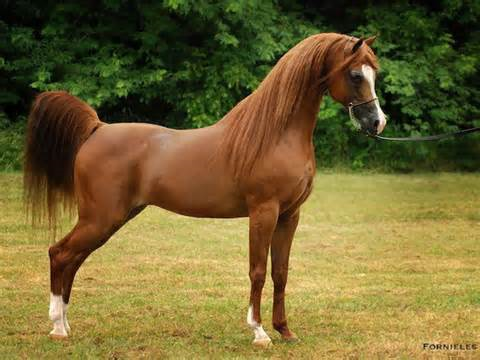 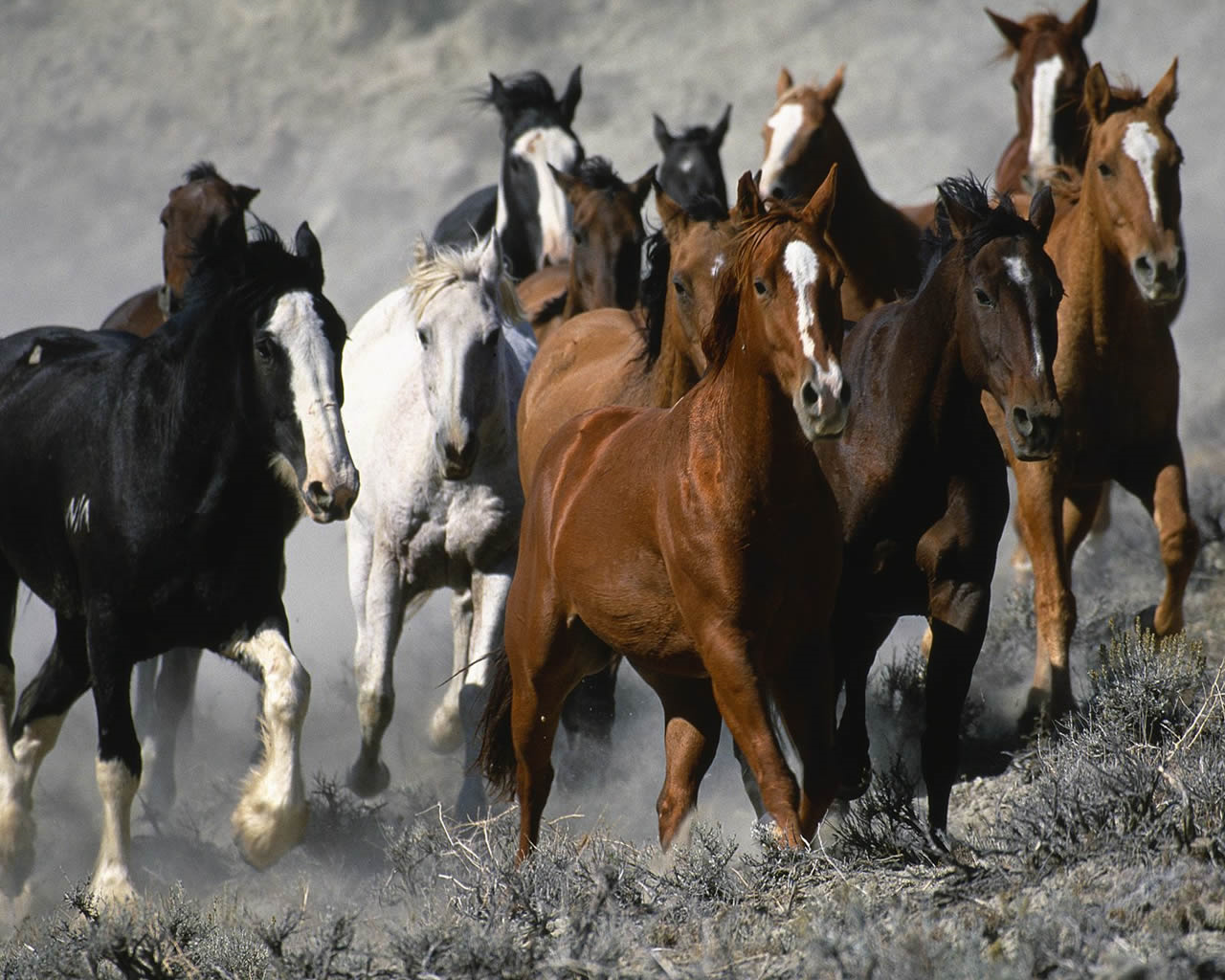 I like the shapperd dog
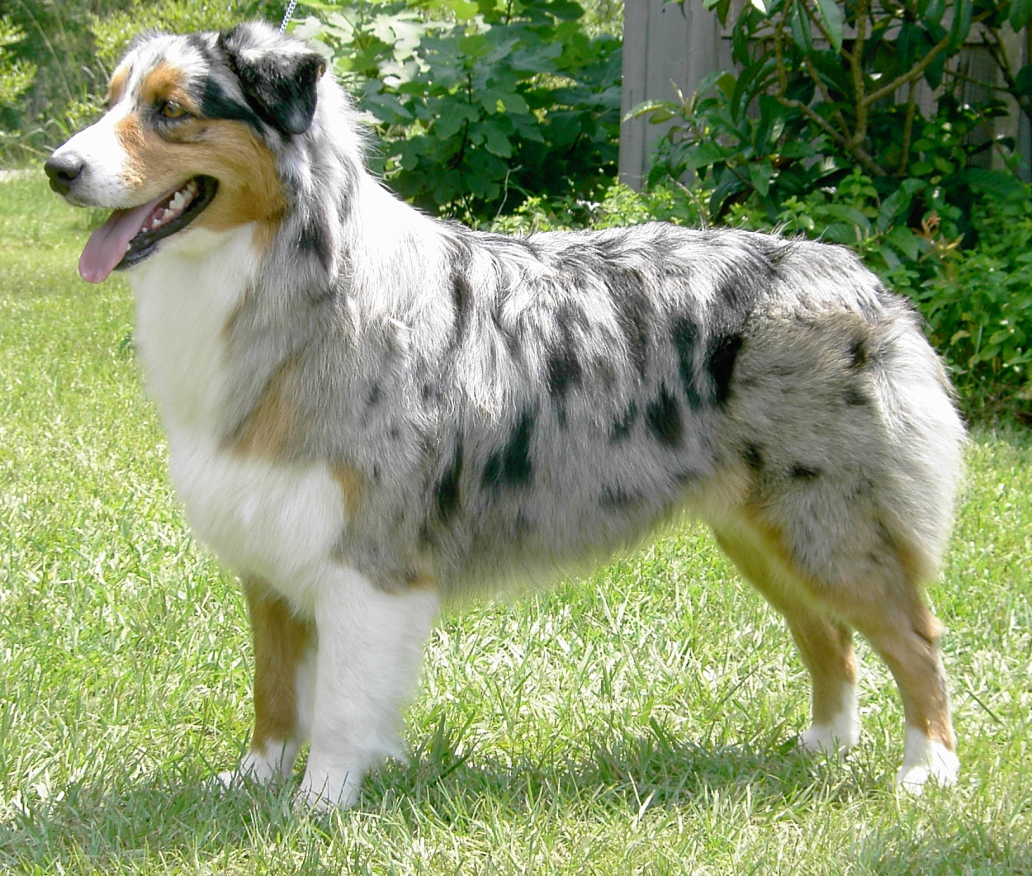 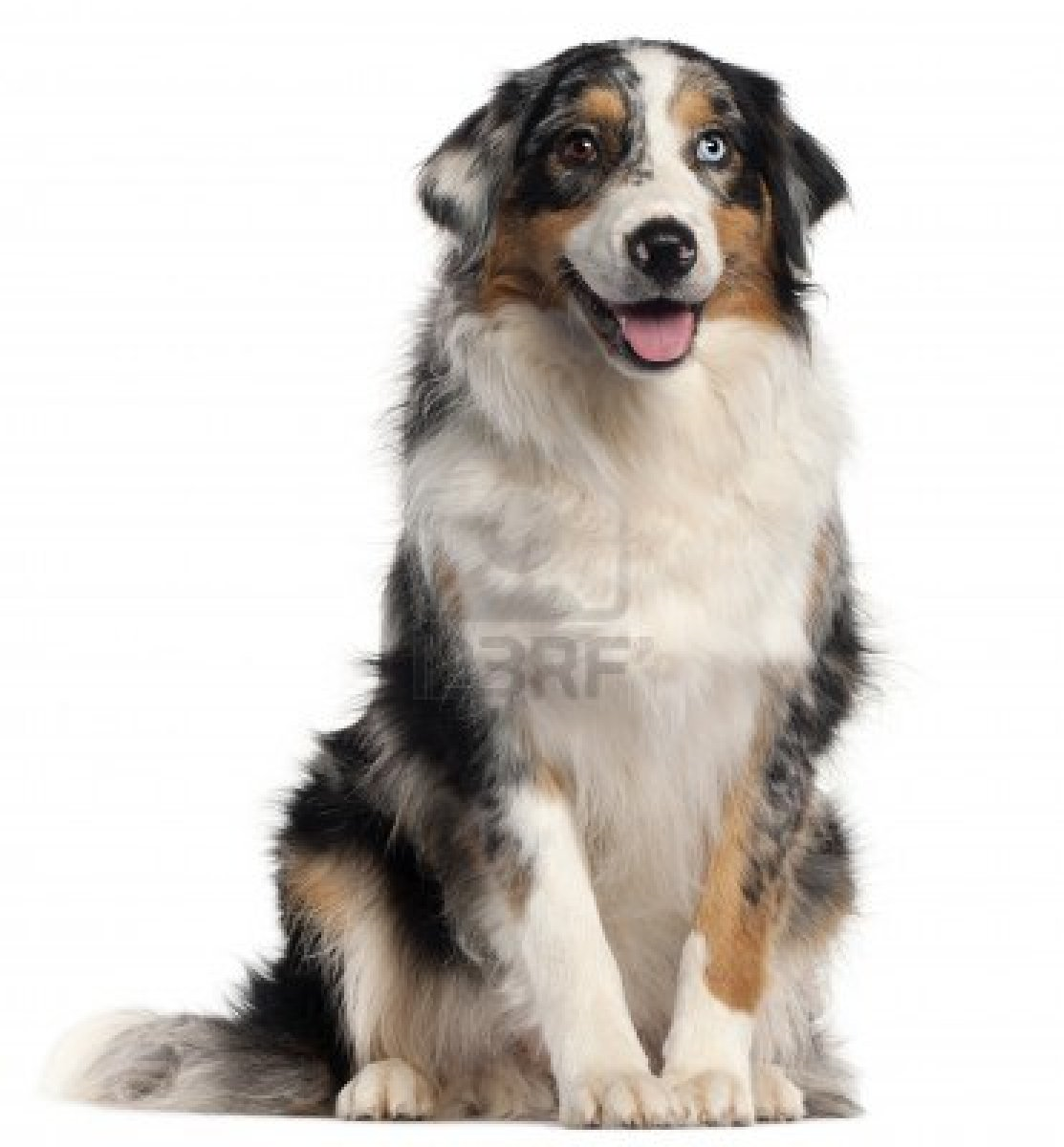 I like the pandas because is very soft
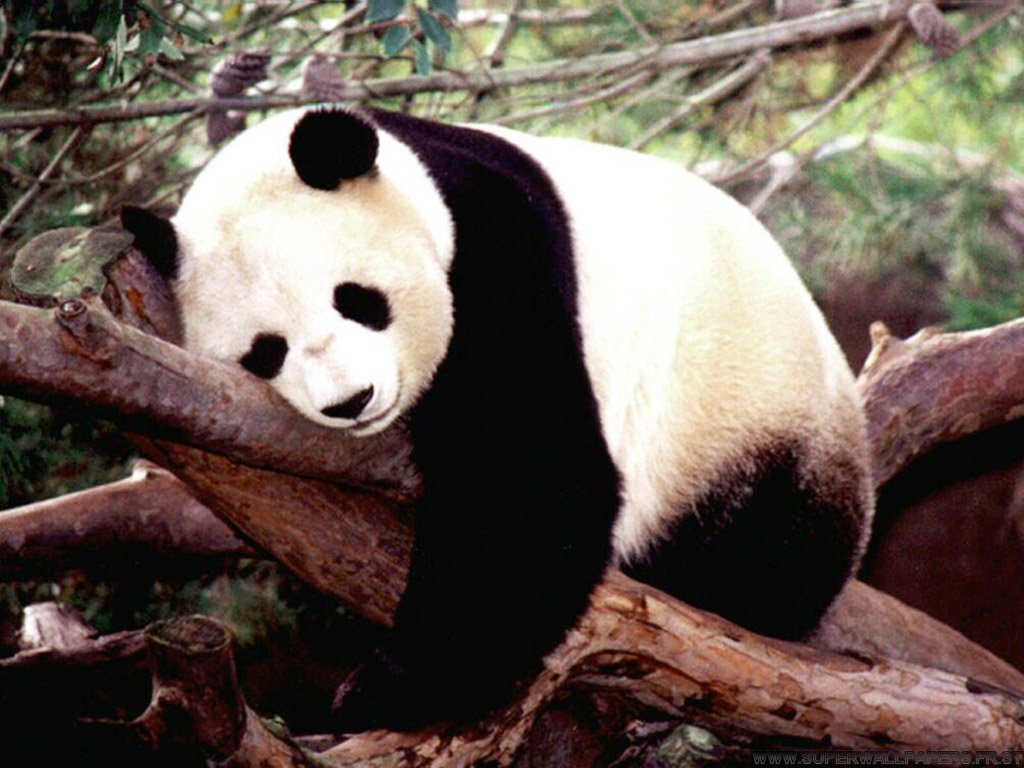 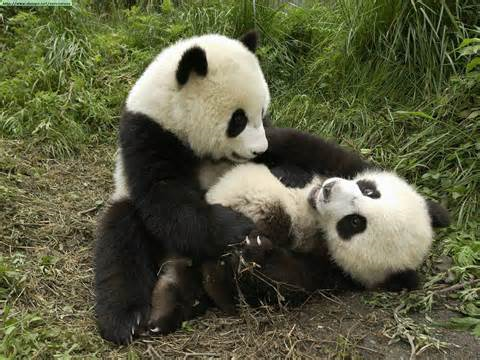 Thank you!
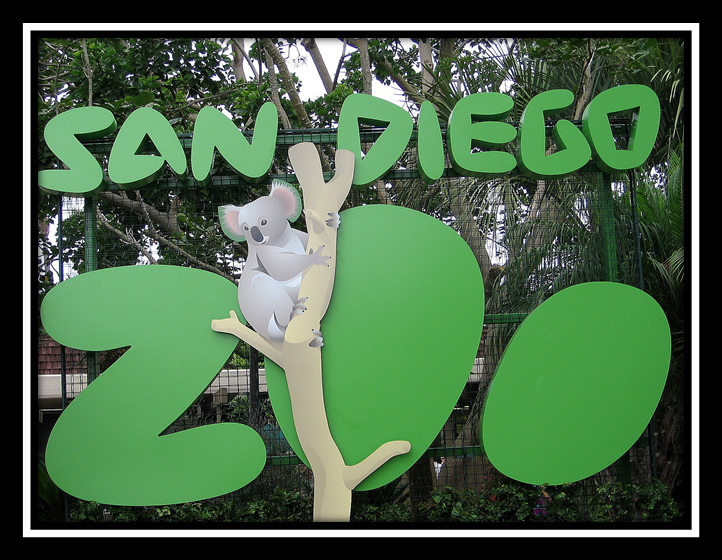